CONE CHART INFOGRAPHIC
Reflect professionalism and trustworthiness
Content 01
Suitable for all category, Lorem Ipsum is not simply random text.
Content 02
Suitable for all category, Lorem Ipsum is not simply random text.
Content 03
Suitable for all category, Lorem Ipsum is not simply random text.
PHASE 05
Content 04
Suitable for all category, Lorem Ipsum is not simply random text.
PHASE 04
PHASE 03
Content 05
PHASE 02
Suitable for all category, Lorem Ipsum is not simply random text.
PHASE 01
更多精品PPT资源尽在—PPT宝藏！
www.PPTBZ.com
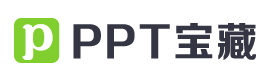 [Speaker Notes: 模板来自于 http://www.ypppt.com]